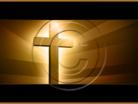 The Cross and the Church
Ephesians 3:1-13
the church and reconciliation
 the church and the blood of Christ
 the church is Christ’s body
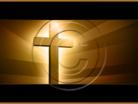 The Cross and the Church
Ephesians 3:1-13
1st could abandon man to self-destruction
2nd could destroy man
3rd could redeem man
Romans 5:6-9
GOD’S ETERNAL PURPOSE
 Man’s fall  Genesis 1:26-27
 Man can choose Genesis 2:15, 17
 God’s plan
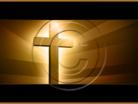 The Cross and the Church
Ephesians 3:1-13
GOD’S  PURPOSE  WAS  A  MYSTERY
 the Plan of Salvation  Eph. 3:9-10
 What did OT people of faith know?
 What do you and I know? 1 Cor. 2:9-13
 Christ crucified!
 Mystery was made known Eph. 3:5
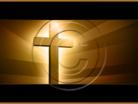 The Cross and the Church
Ephesians 3:1-13
MANIFESTATION OF WISDOM 
 the church reflects God’s wisdom
 the church is made up of people
 the nature of the church?